Presentation on Copernicus Dissemination
Commission, DG Grow, Unit I3
THE BIG DATA CHALLENGE
Massive amounts of data
Full, open and free-of-charge
Ease of access and use
Different types of dissemination infrastructures
Member States Collaborative  GS
New technology developments
ICT and EO cross-fertilisation
Interoperability with non-EO datasets 
Public programmes as enablers
Growth and jobs in downstream sector
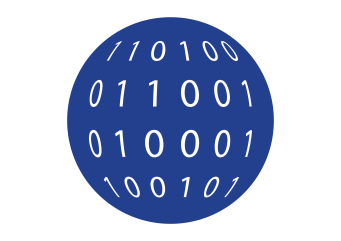 Over 10 Petabyte/year of new data
with just  Sentinels-1, -2 and -3  fully operational
(data are downloaded many times over)
2
How did we got here ?
Discussions at both EC and ESA (Copernicus Committee, IGS Task Force, PB-EO) in 2015/2016
EU Space Strategy Communication and ESA Ministerial Council
Integrated Ground Segment Roadmap/Operational Implementation Plan (OIP) and EO Innovation Europe
Functional Requirements finalised in December 2016
Common approach agreed by EC, ESA, EUM and MSs
Consultation with industry (e.g. Value Chain Workshop in April 2016, Brussels; Workshop on EO exploitation Platforms October 2016, ESRIN)
COPERNICUS BIG DATA APPROACH
Dual approach [risk management] : 
Strengthening Copernicus Distribution Services for download
Setting up of Data Access and Information Services (DIAS)
Access to all Copernicus data and information virtually collocated with computing resources
Allowing Big Data analytics without the need to download the data and information
Allowing data fusion with non-EO data and information
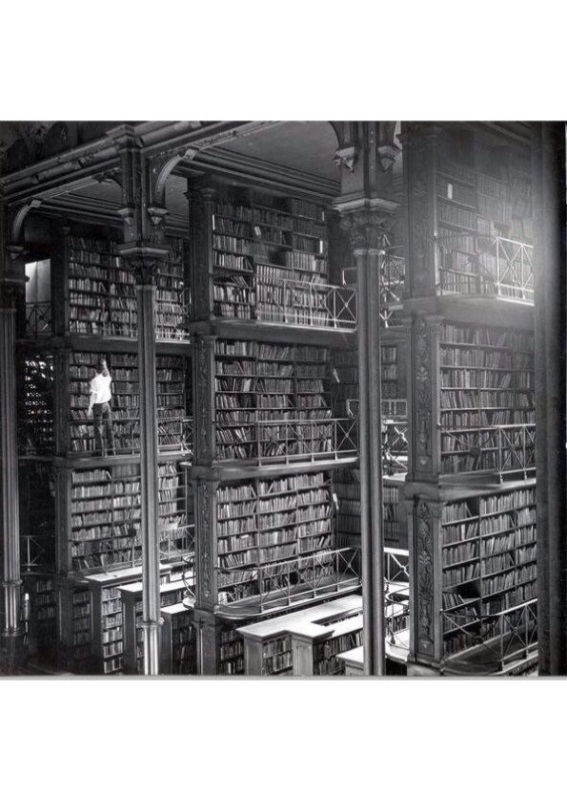 4
Functional Requirements- Overview
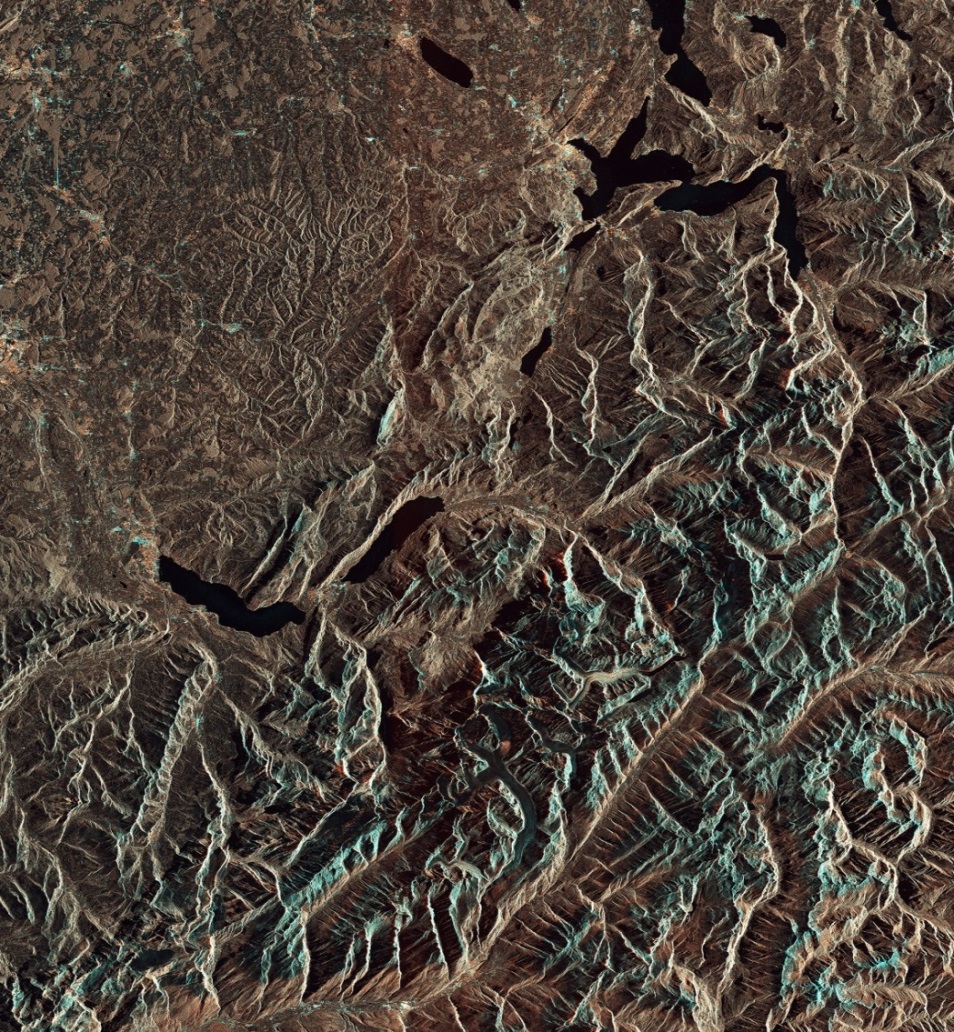 Functional Requirements publicly available(copernicus.eu) and address 
Copernicus Distribution Services
Discovery, view, download provided by Copernicus EEs 
Copernicus Data and Information Access Services (DIAS)
Bringing the users to the data : embrace big data paradigm , cost mutualisation and improved efficiency - we are downloading the Earth too many times
Related issues : stakeholder roles, governance and monitoring, visibility…
Review by 2020
Overview Distribution and DIAS
Data/Information co-located with IT exploitation environment and tools
User Domain
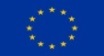 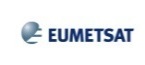 Regional/Local
Administration
Commission
Member States
Private sector
Citizen
Scientific users
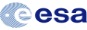 ESA / EUMETSAT
Processing & Other Value Added Services &
 Data
Processing & Other Value Added Services &
Data
User Data
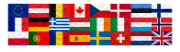 Copernicus Core Services
Information Access & Download
Copernicus Domain
Data for Download
Data/Information Access
Data and Information Access Service
Data Distribution service
Land
S1
S2
S3
S4
S5
S6
Sentinel
Data
Service Information
Marine
Atmosphere
Service Information
Sentinels
improved
new
Emergency
Security
National, International & Commercial Data
Sentinel Data 
ESA
Sentinel Data 
EUMETSAT
Contributing Missions
In-Situ
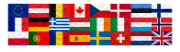 Climate
Improved Distribution Service
IGS functional requirements address all distribution services

Main focus is on
Robustness and availability of services
Enhanced transparency on usage
Reinforced user-support
Homogeneity and interoperability

Implementation efforts towards meeting these requirements are initiated at ESA in context of continuous enhancement process
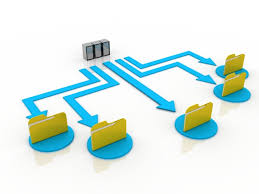 Copernicus Distribution Services
Catalogue, search and view
User management
User support
Copernicus Data and Information
Restricted access
Download
Data broadcast
Access to NRT/QRT
Data
Long-term archive
DIAS Concept
End-Users
Integration
Interface layer
Third Party 
Services & 
Environment
Basic Data 
Exploration 
Tools
Front Office
Scalable computing
environment
Scalable computing
environment
Copernicus funded Services
Third Party funded Services
Back office
Scalable storage Copernicus Data & information
Scalable storage(s) for 3rd party data
Copernicus DIAS
DIAS Concept
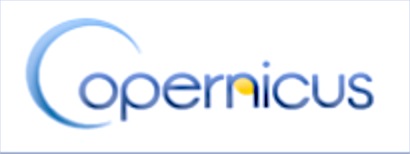 Front-office operations
Provision of Front-Office Infrastructure is under Third-Party responsibility
Third-Party: User implementing and/or operating a local service making use of the DIAS storage and interface
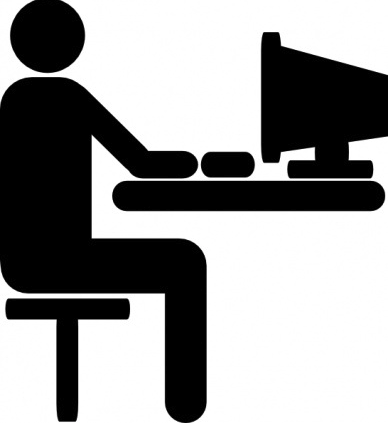 Interface for storage access & processing and management
Copernicus DIAS interfaces
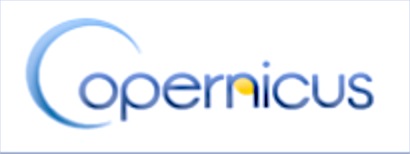 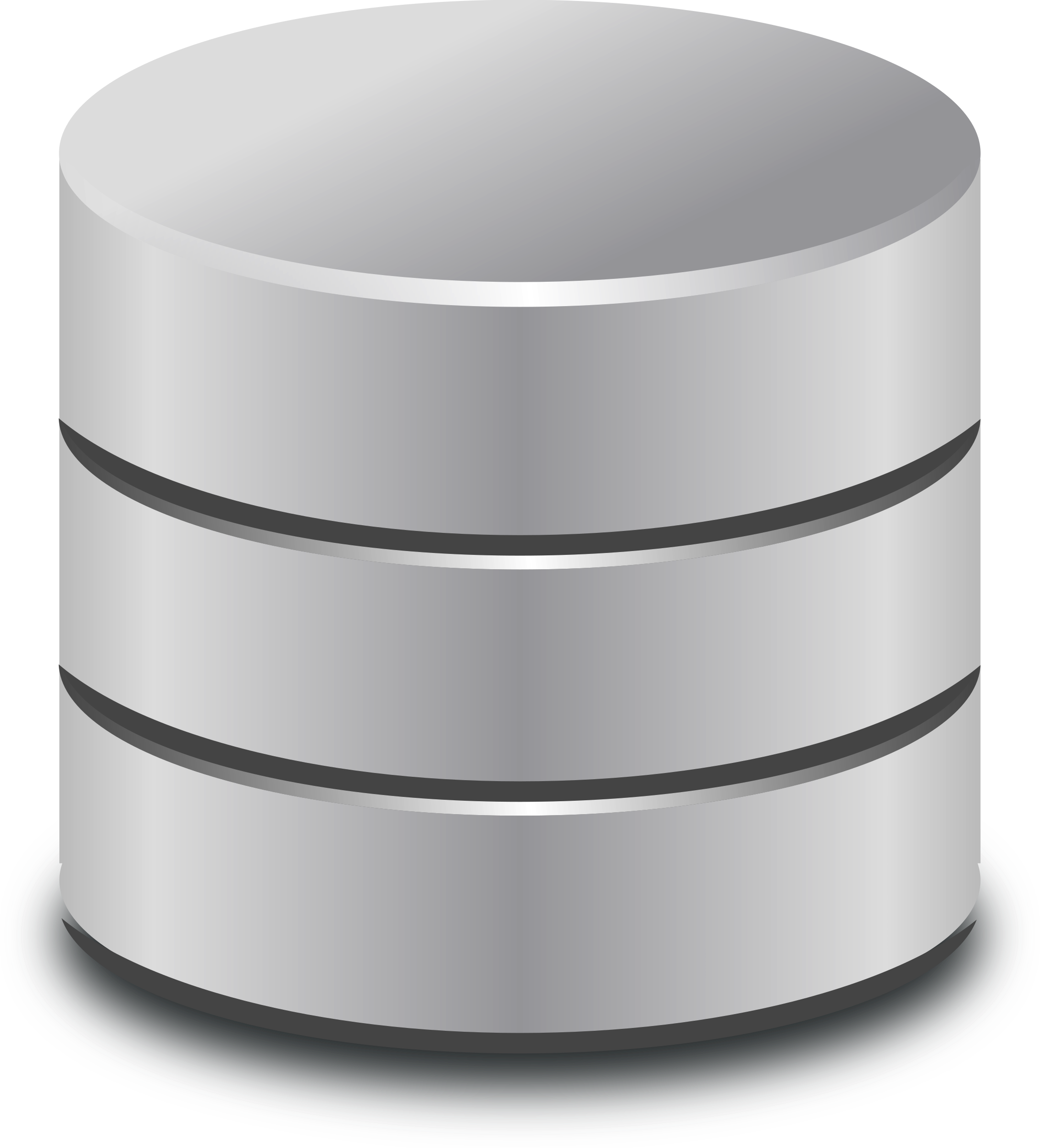 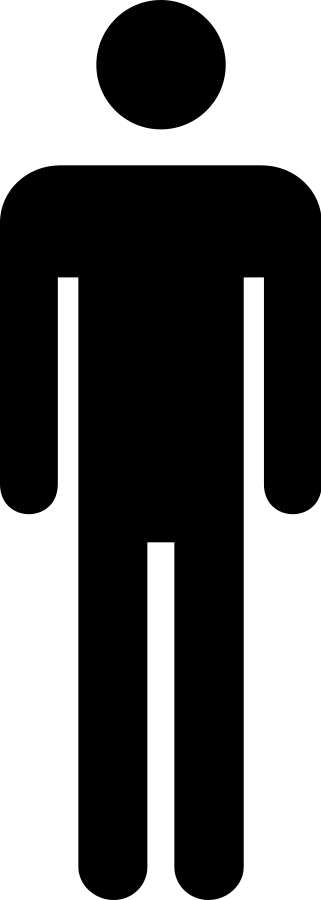 Back-office operations
Scalable on-line storage
DIAS Provider
Copernicus DIAS Storage
Third-party service provision
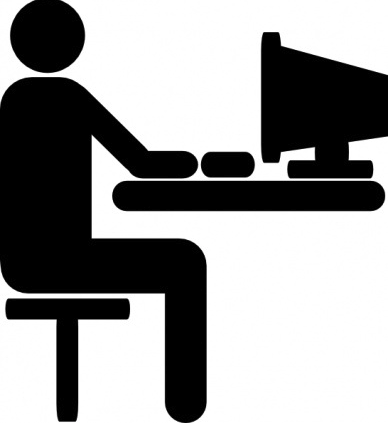 Chaining of value adding services between Third Parties is a key feature for a dynamic market ecosystem
Third Party(2) interfaces and Services
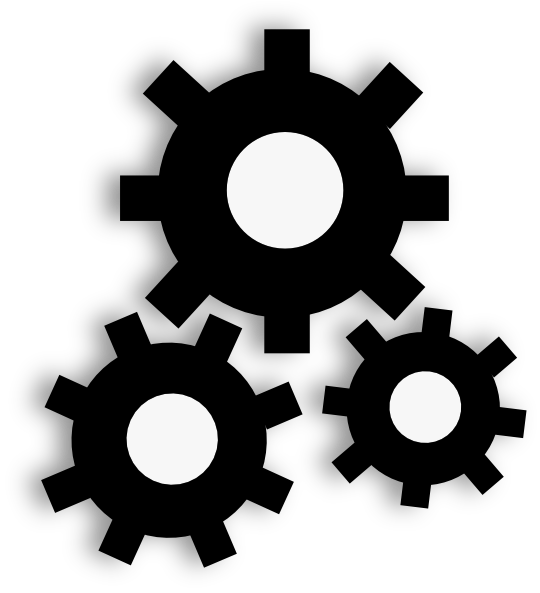 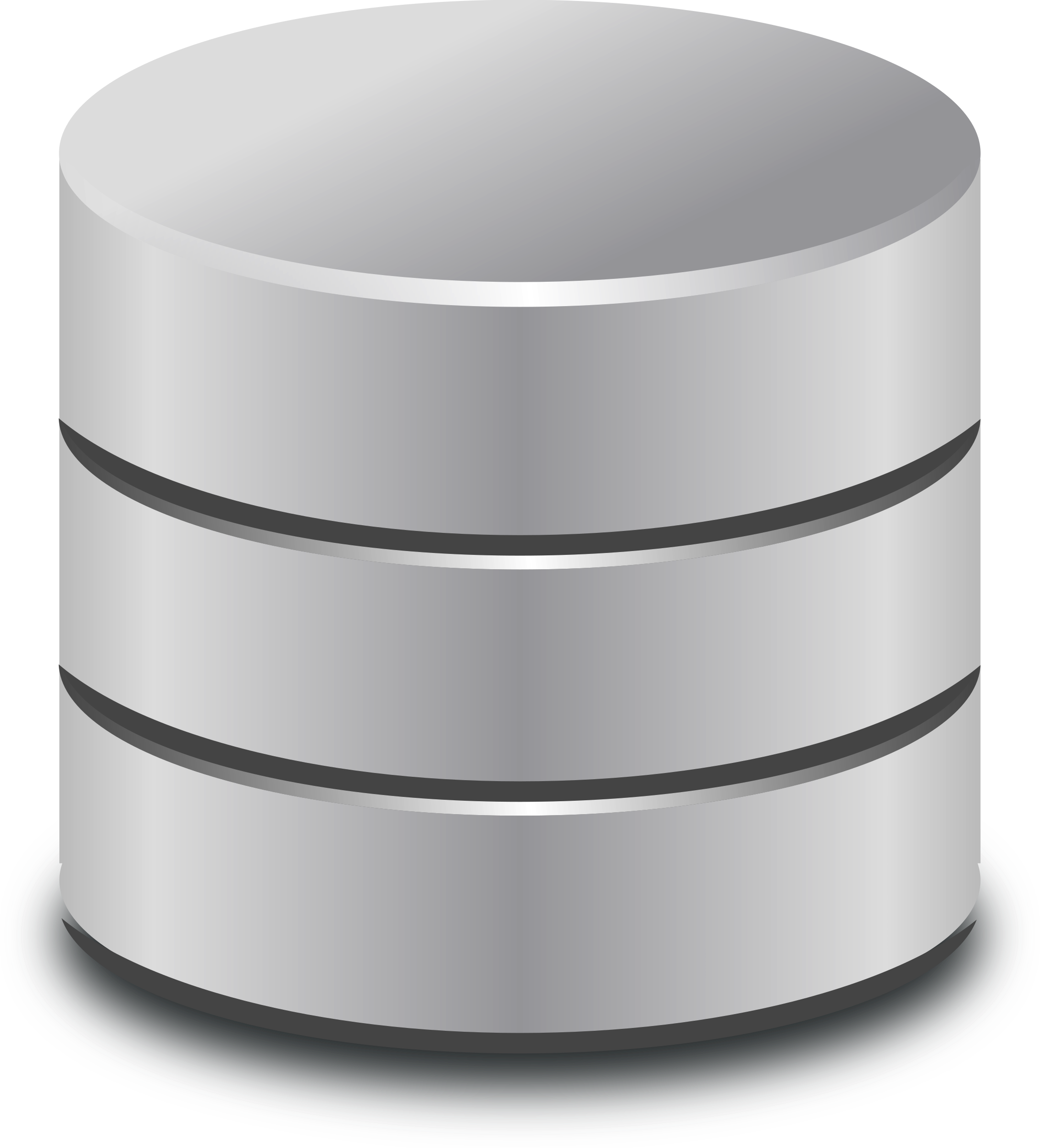 Third Party(1) interfaces and Services
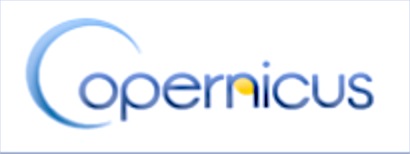 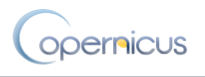 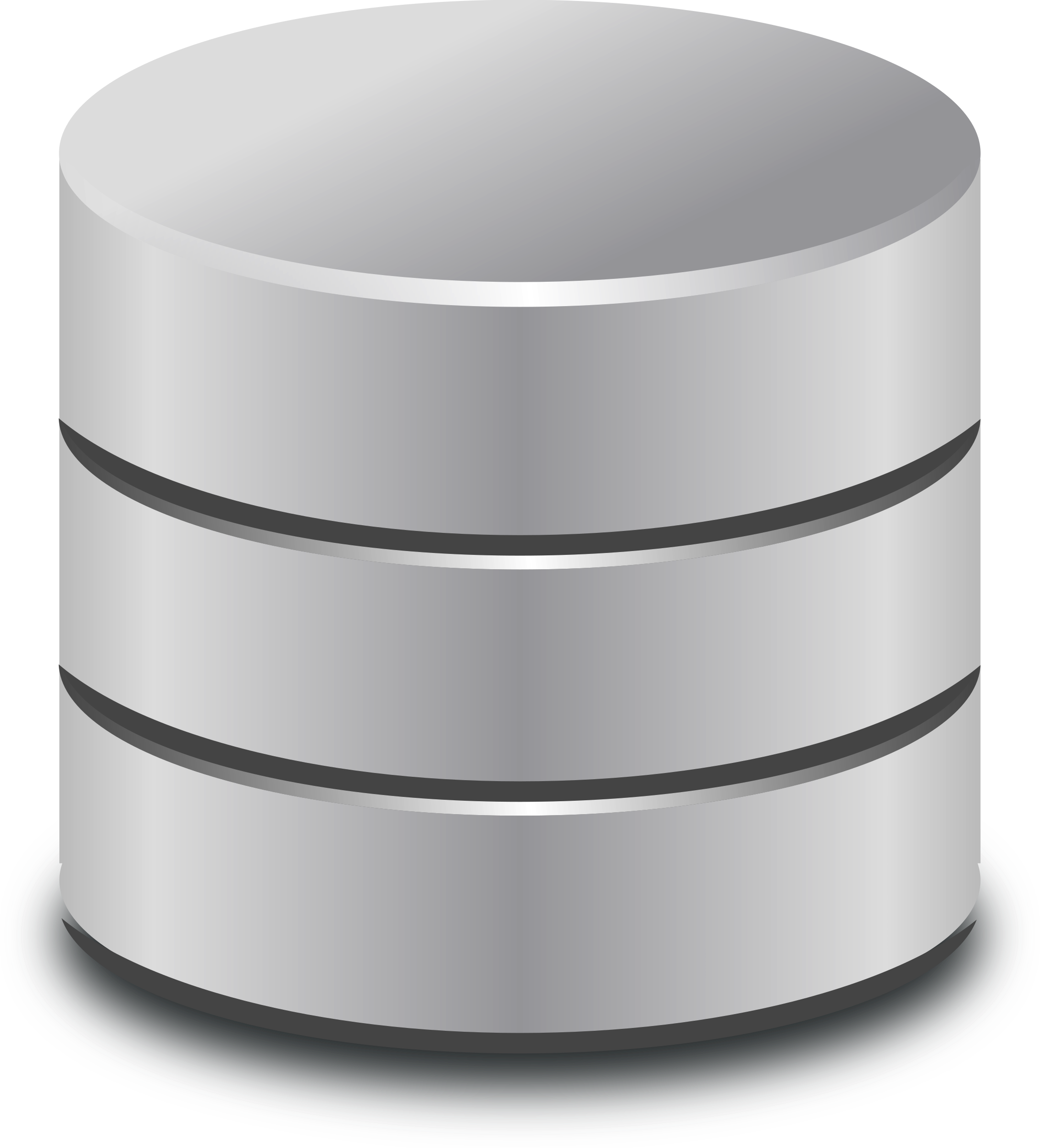 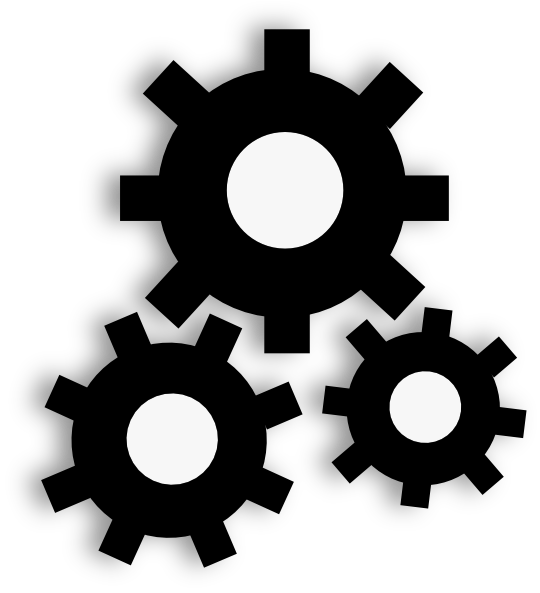 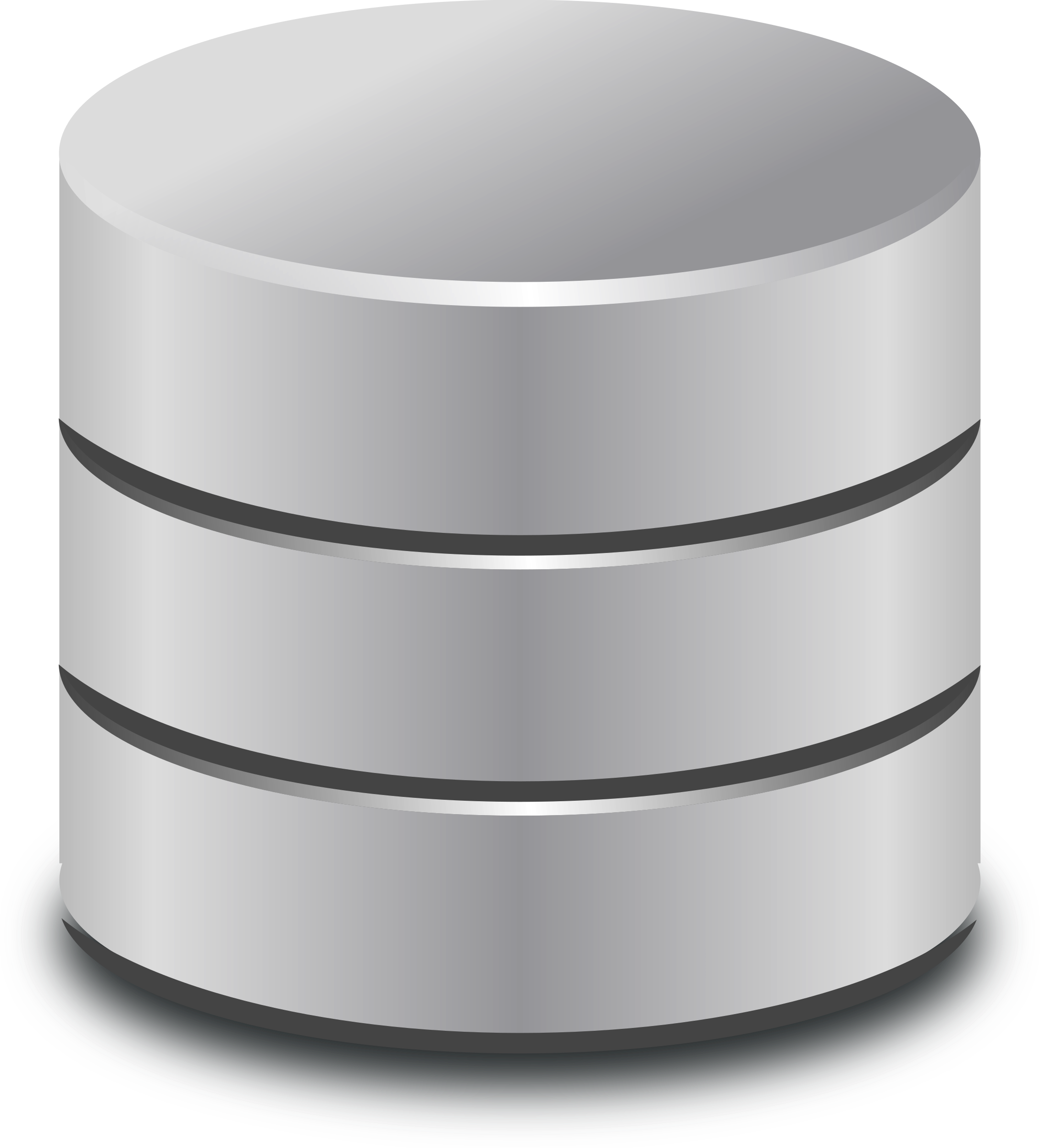 DIAS Provider
Copernicus DIAS Storage
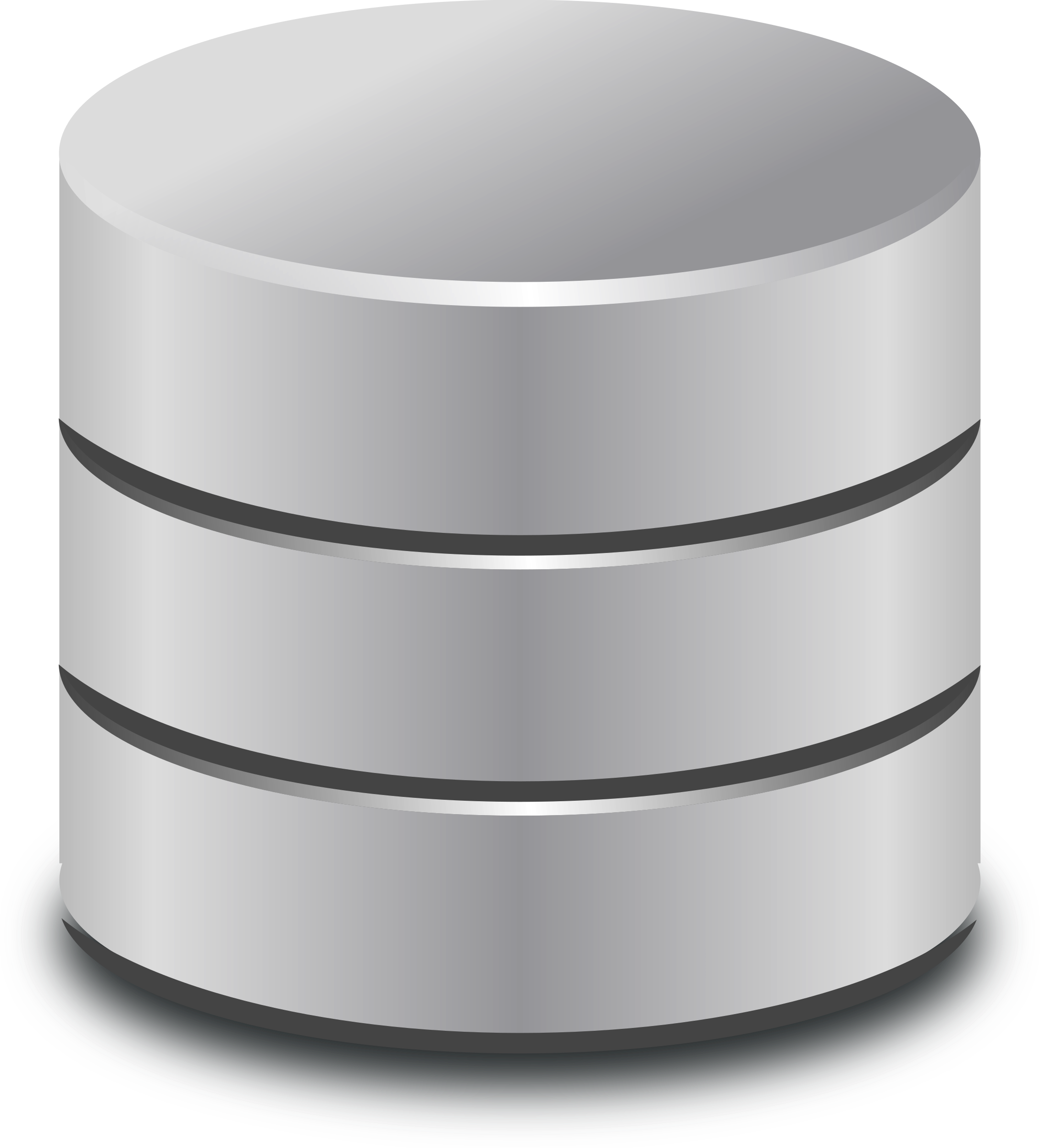 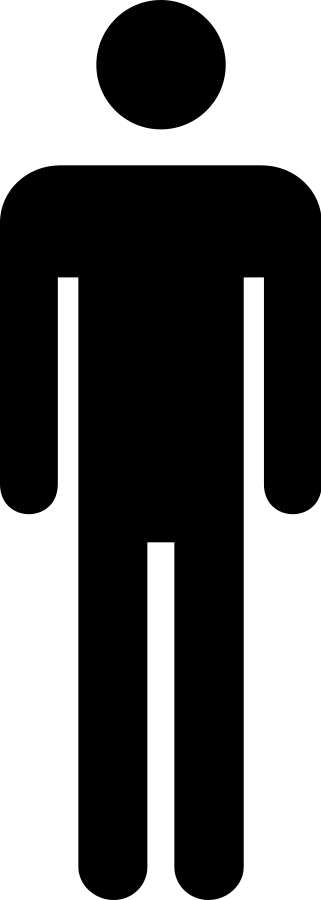 European EO Data ecosystem on DIAS
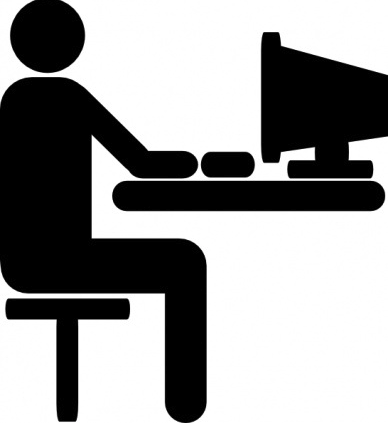 End user: User of the third-parties services
Front
office service
Front
office service
Front
office service
Front
office service
Front
office service
Front
office service
Front
office service
Front
office service
Front
office service
Front
office service
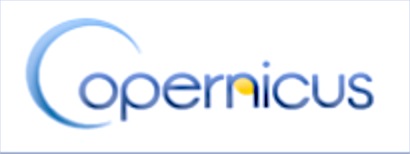 Front
office service
Third Party
Users
Funded by 
third-parties
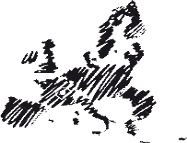 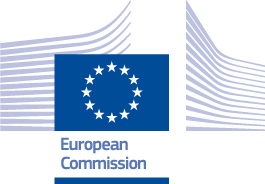 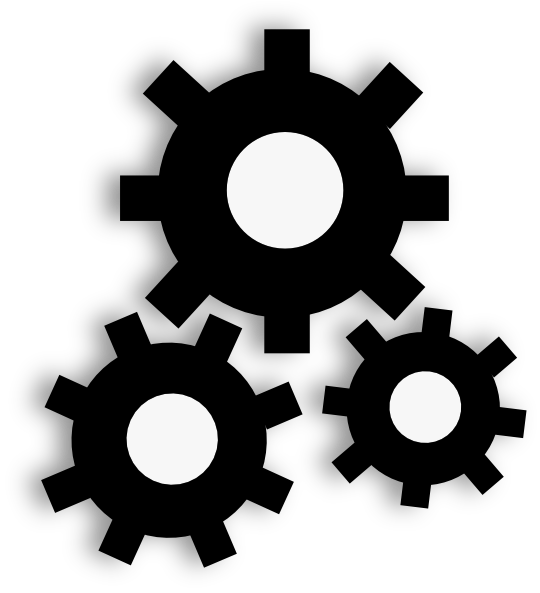 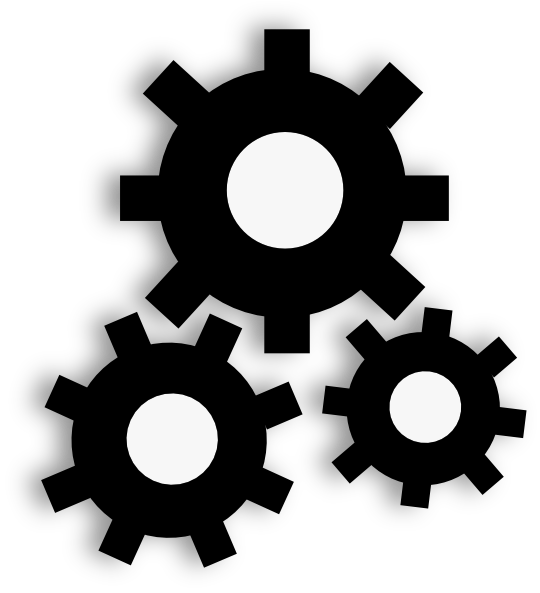 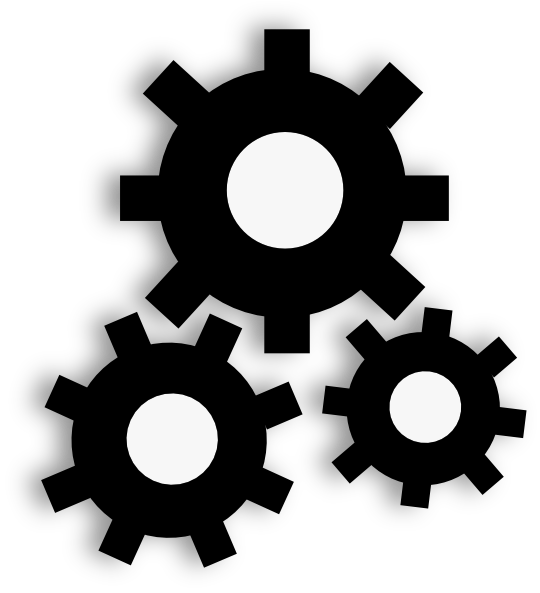 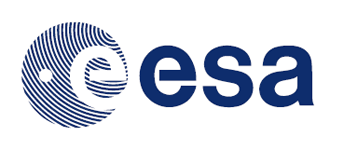 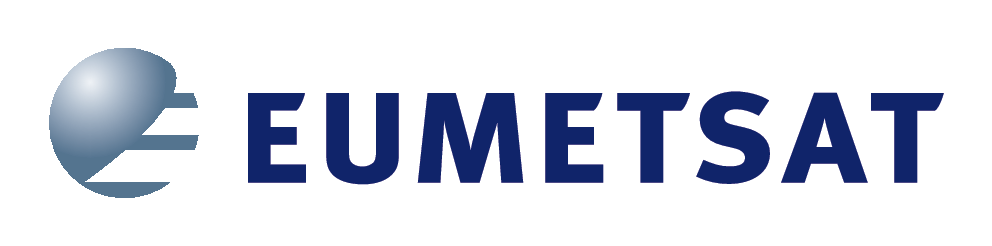 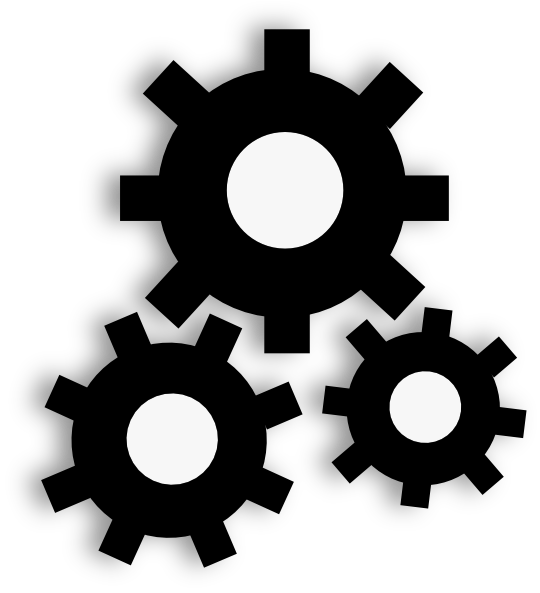 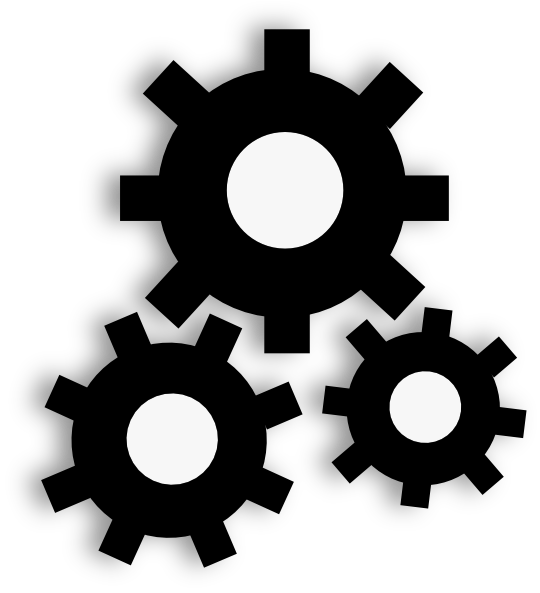 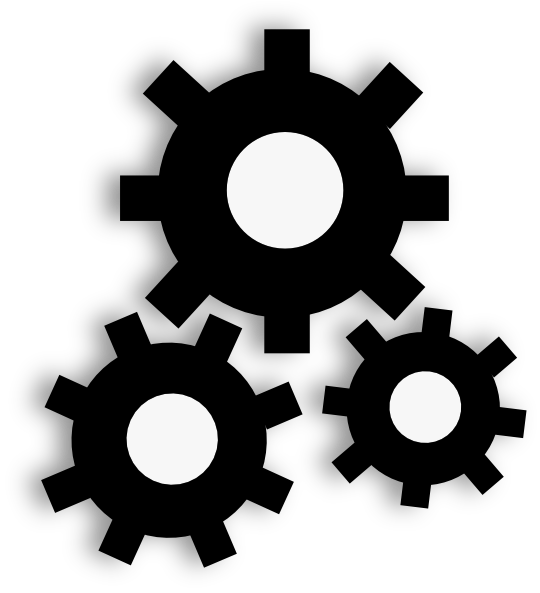 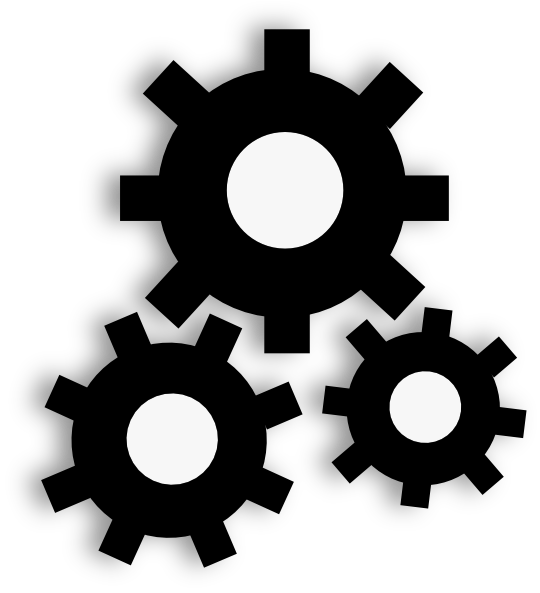 Copernicus DIAS interfaces
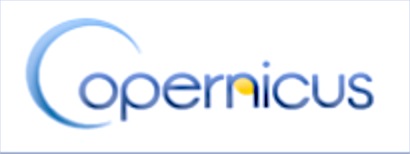 DIAS 
funded
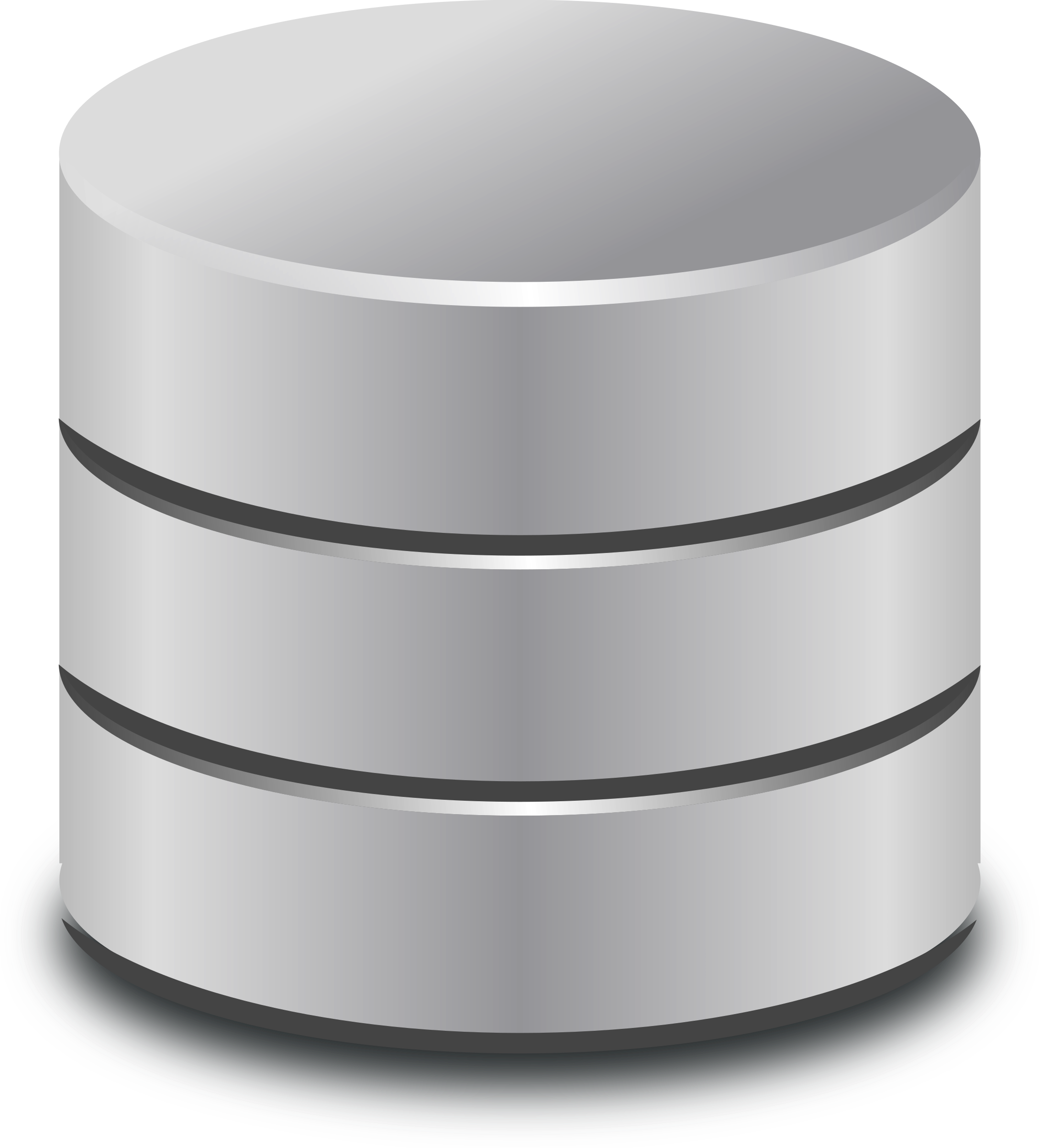 Commercial or research users or initiatives (e.g. EO Market place,..)
Copernicus DIAS Storage
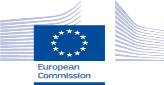 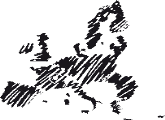 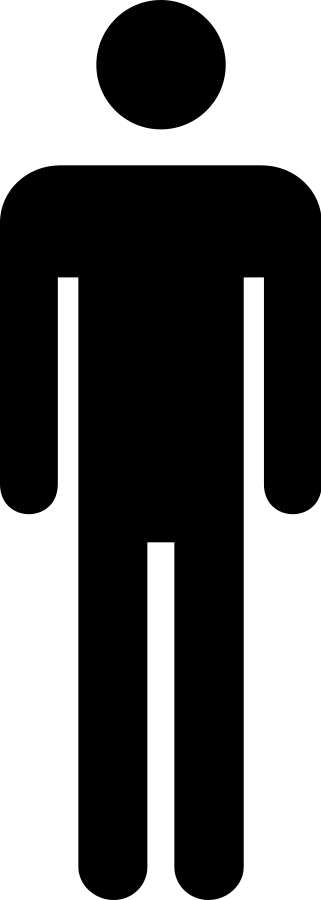 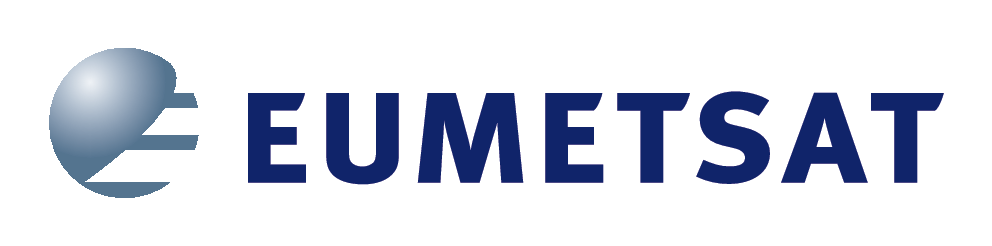 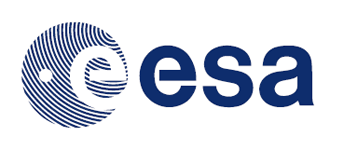 Copernicus Services & user uptake
Copernicus Data & Information Access Services
Pathfinder projects
EOEP-5  (“EO Science for Society”)
EU Member States & particpating countries
Third-party
 Users
Research and Innovation Projects (H2020)
Heritage Data (LTDP+), Earthnet
SAF
National/commercial missions data access
EarthWatch CCI, InCubed
Open Science Cloud  &  GEOSS Infrastructure
Sentinel Collaborative Ground Segment
EUMETSAT& Partners-DIAS
Front
office service
Front
office service
Front
office service
Front
office service
Front
office service
Front
office service
Front
office service
Front
office service
Front
office service
Front
office service
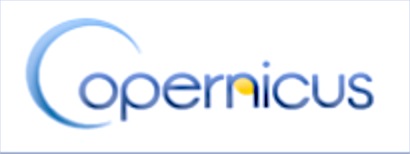 Front
office
Front
office service
Third Party
Users
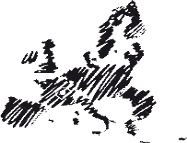 Copernicus DIAS interfaces
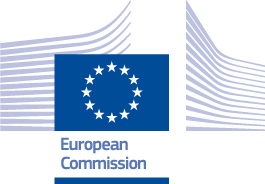 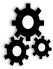 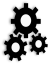 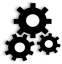 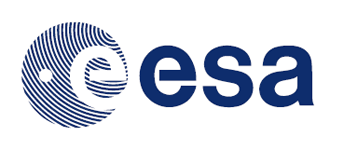 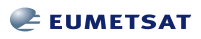 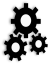 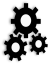 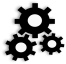 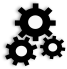 Third Party interfaces and Services
Third Party interfaces and Services
Third Party interfaces and Services
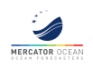 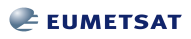 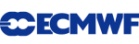 Third-party cloud interfaces
Back
office
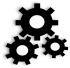 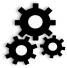 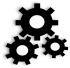 Elastic Cloud Resources
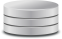 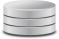 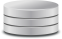 Copernicus Data & Information
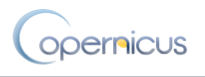 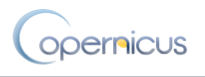 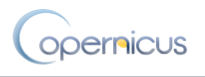 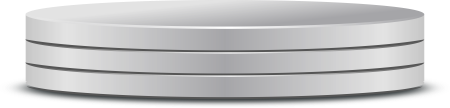 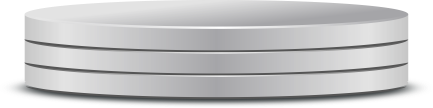 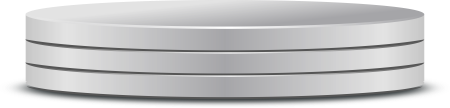 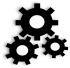 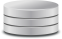 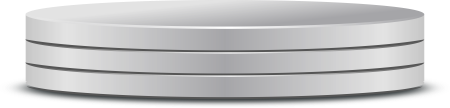 Multiple DIAS & Interoperability scenario
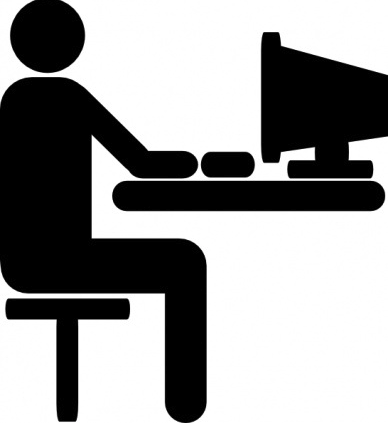 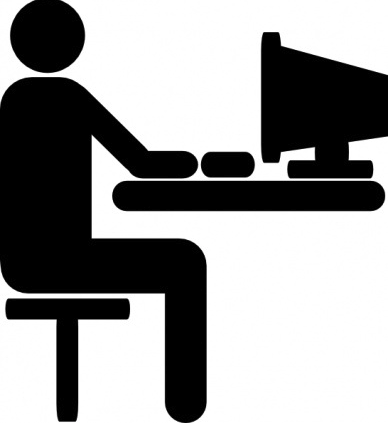 3 – EXTERNAL RESOURCES
Third Party may provide services based on Copernicus data on “other environments”
Third Party interfaces and Services
Third Party interfaces and Services
Third-party cloud interfaces
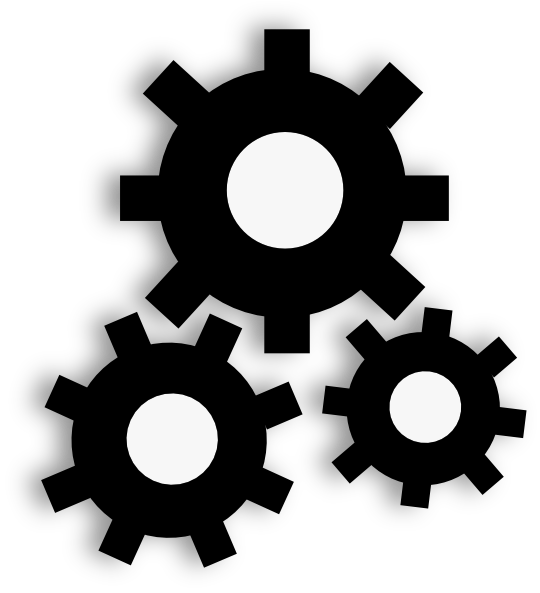 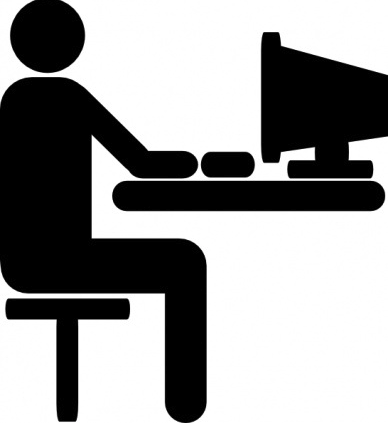 1 – MULTIPLE DIAS
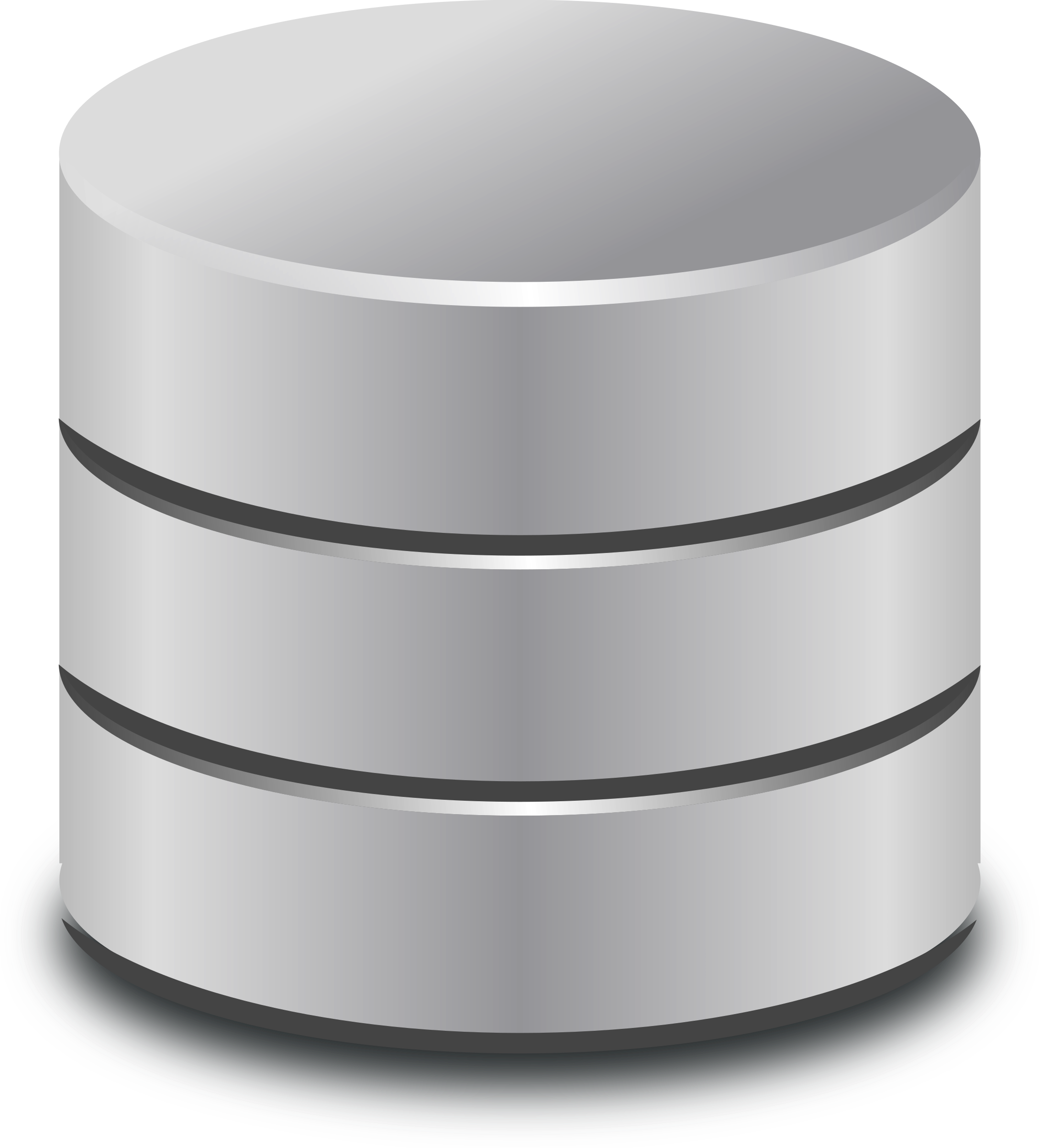 2 – INTEROPERABILITY
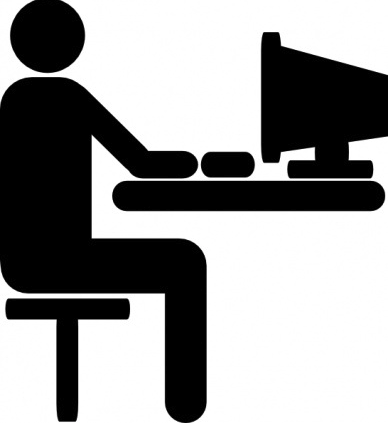 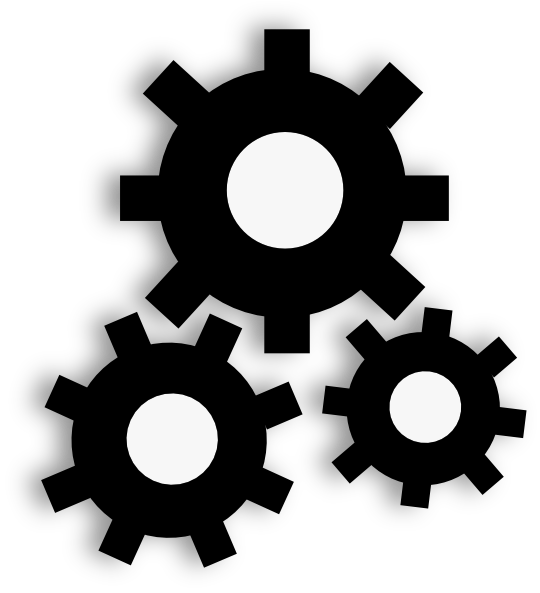 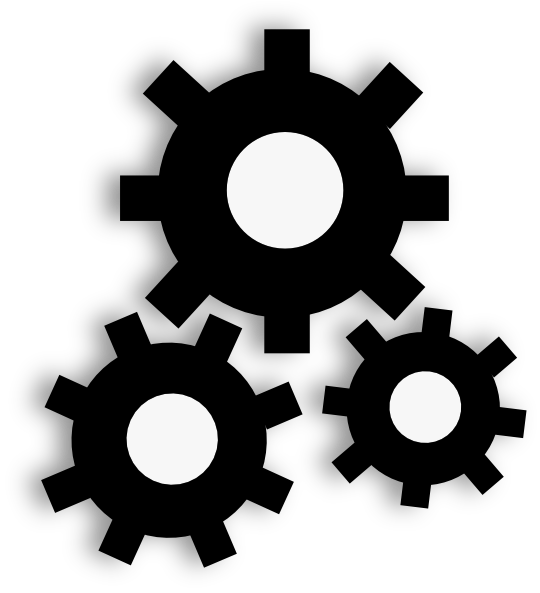 Other  environment
Third Party Service providers may choose between commercial IT offers and from possibly multiple DIAS service providers
Interfaces enabling cross-operations (open API) between multiple DIAS and between DIAS and “other environments”.
Third Party Service providers may integrate data/information from “other environment” in their service provision .
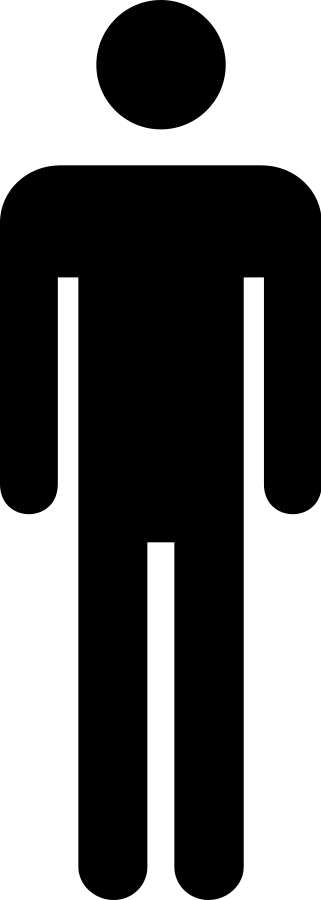 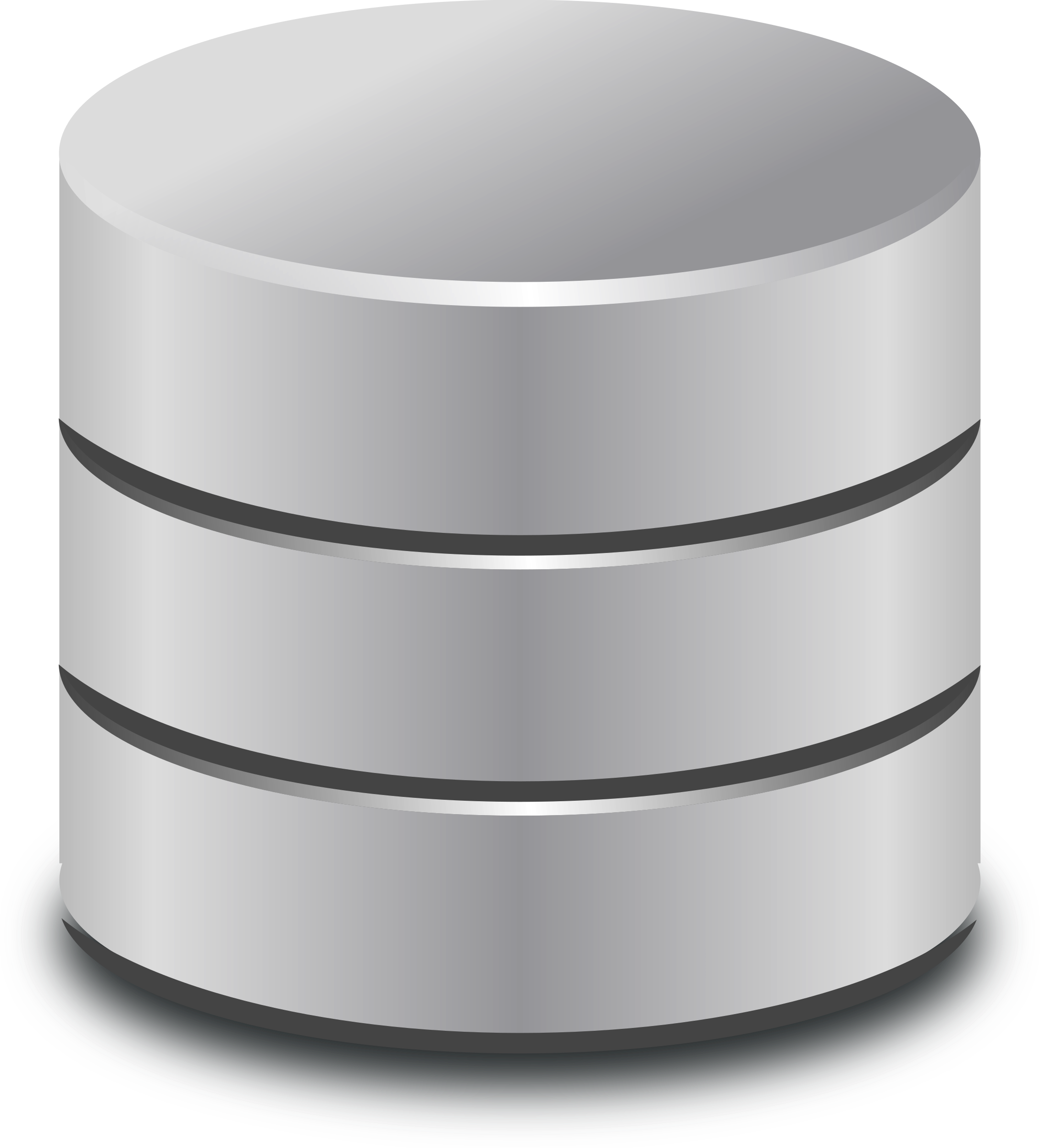 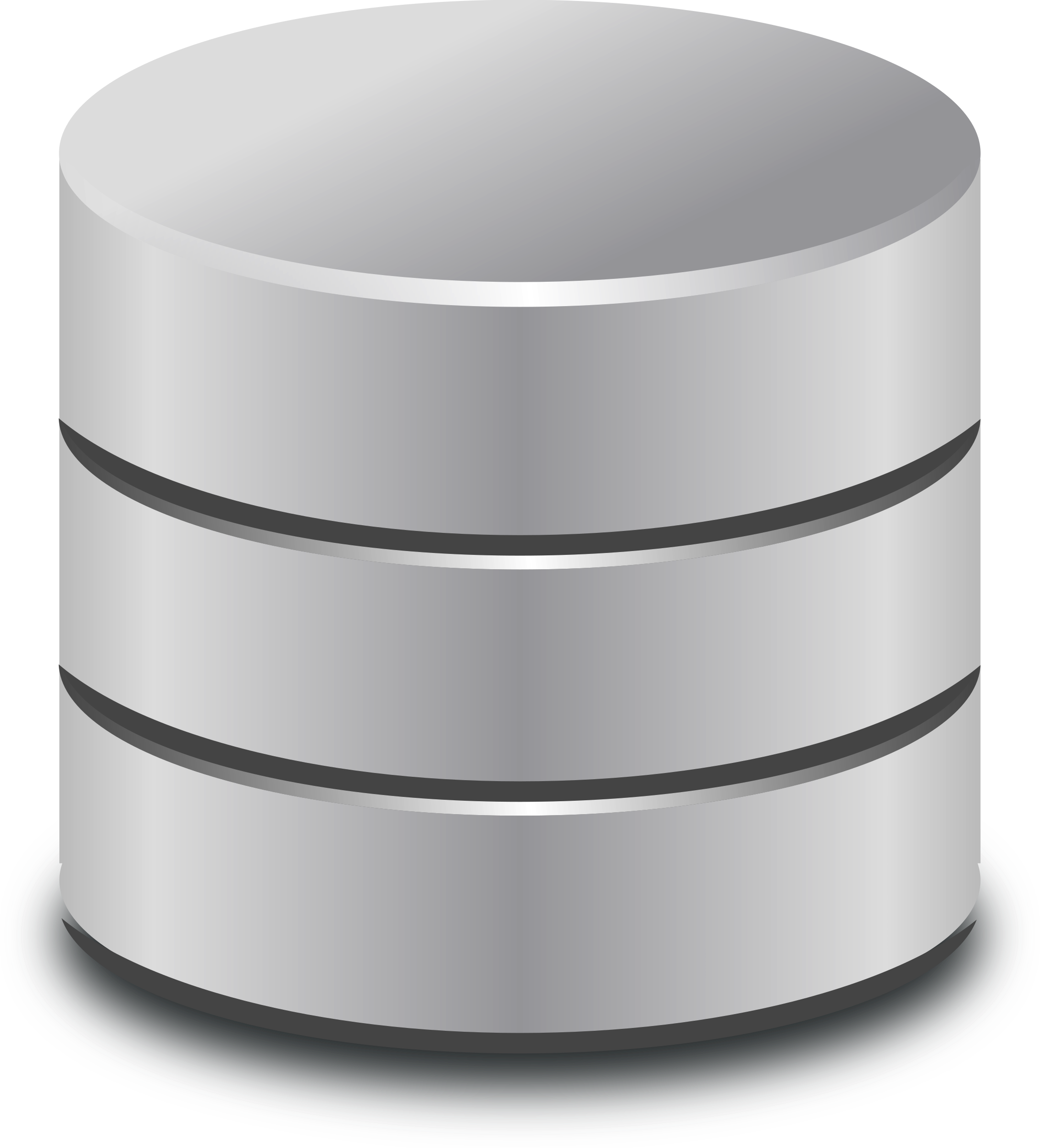 DIAS Provider (1)
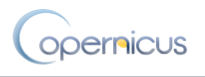 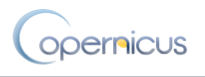 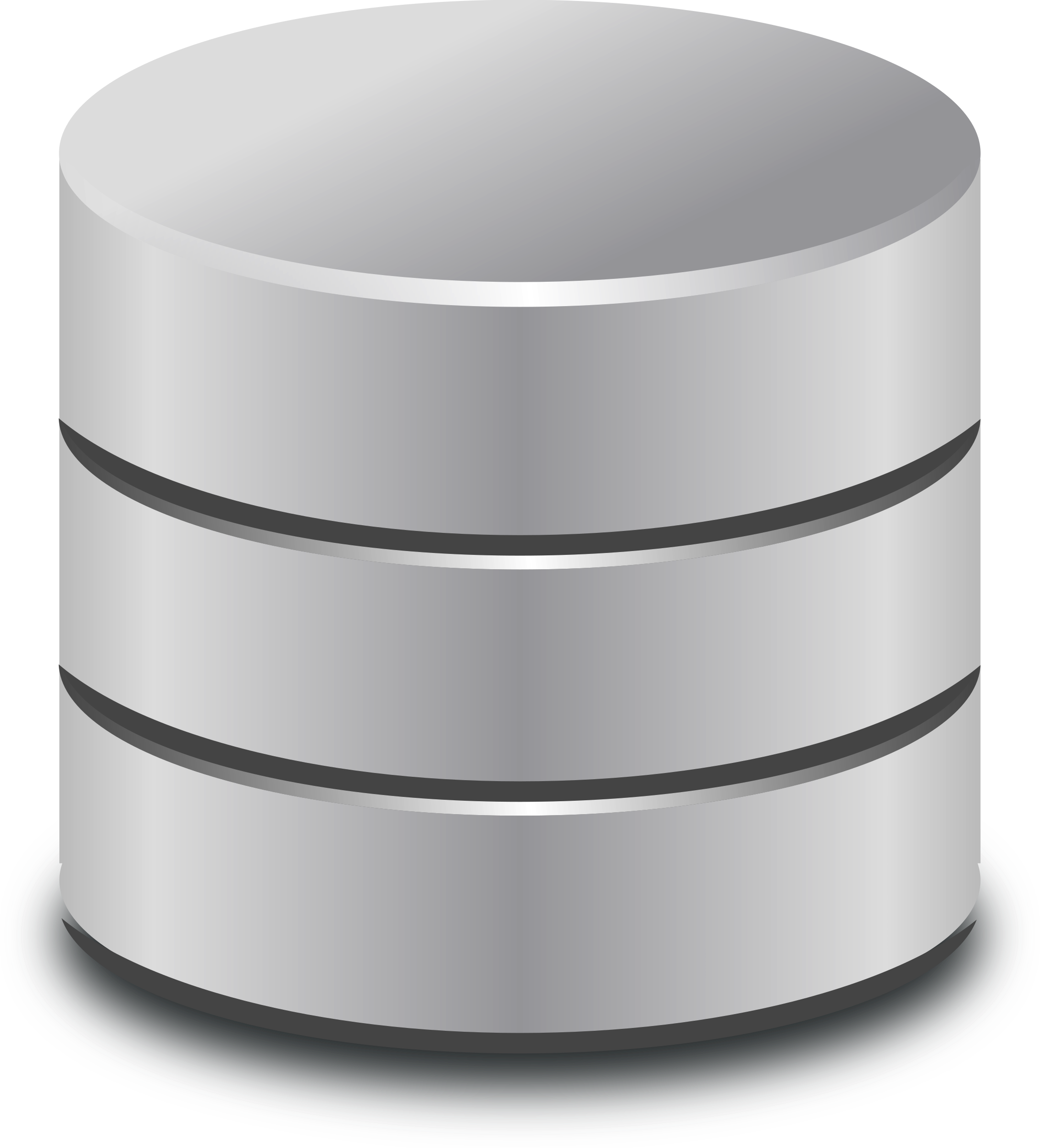 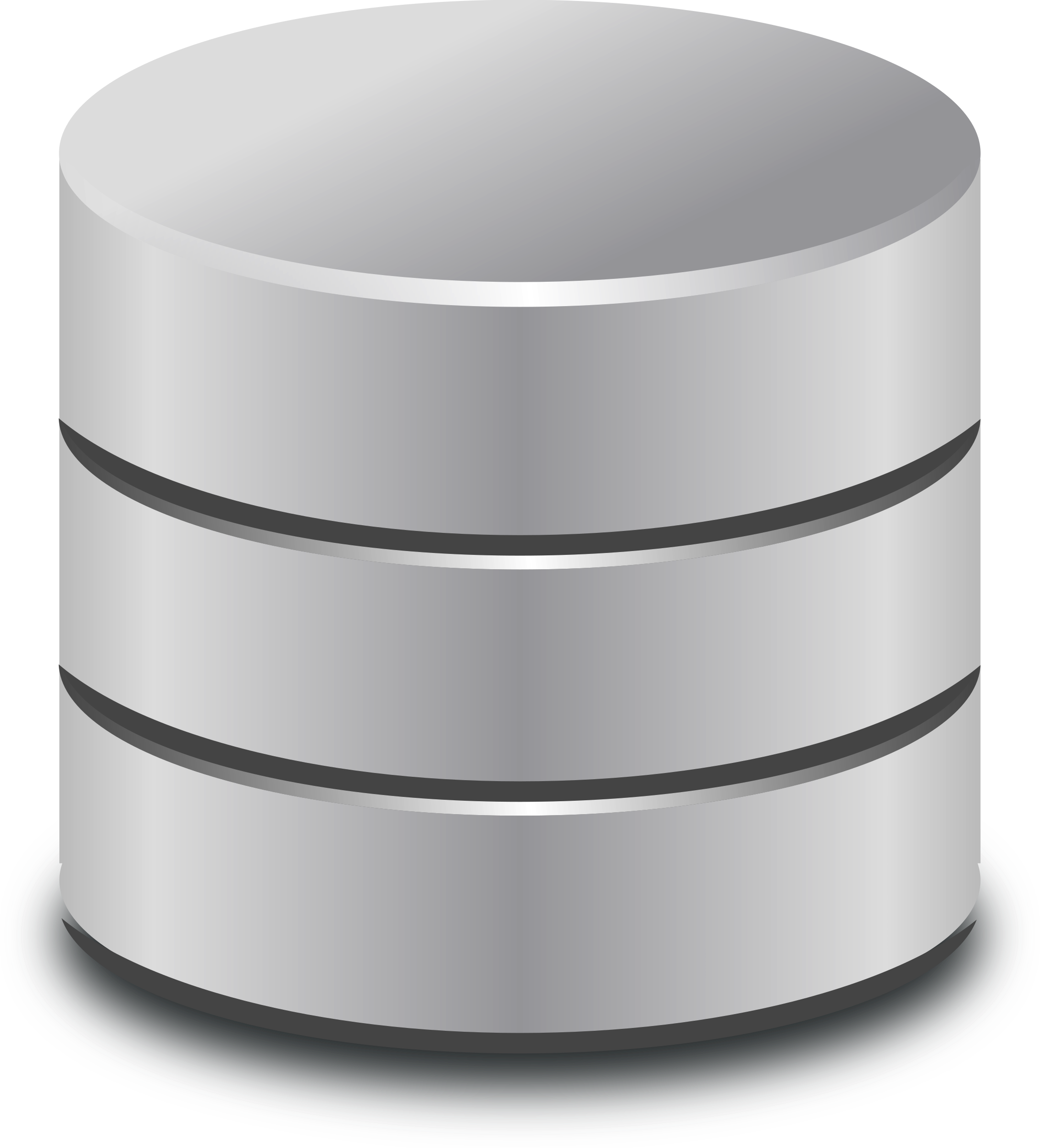 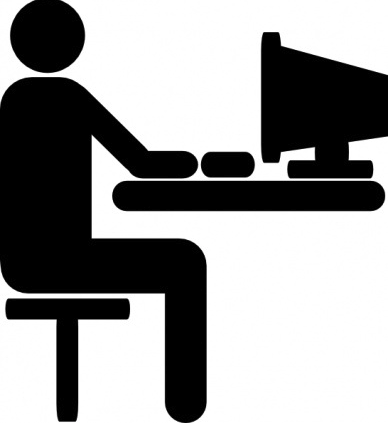 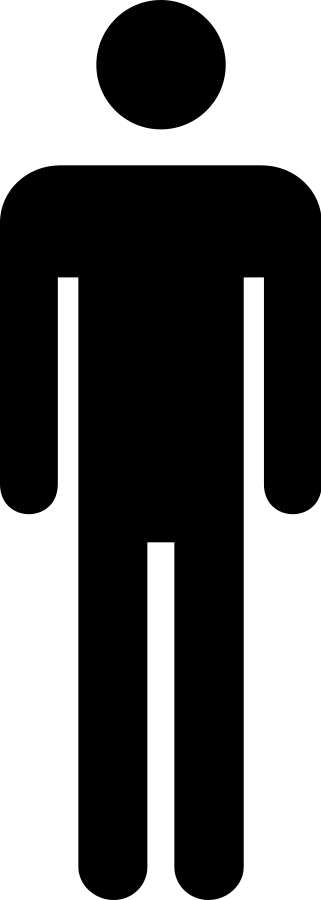 DIAS Provider (2)
What are our objectives ?
• Easy and user-­friendly availability and access to all Copernicus data and information
• Maximise uptake and exploitation of Copernicus/ EO data in an efficient environment
• DIAS as an enabler: stimulate the emergence of an ecosystem, which facilitates activities by 3rd parties, bringing together research/operational, supply/demand, different data sources (both EO and non­‐EO) and know-how (EO, ICT, thematic)
• Mutualisation of common costs, defragmentation, increased
efficiency and cross-­fertilisation)
15
What are our objectives ?
Key elements to be taken into account:
• Technical performance (innovation at core of procurement)
• Ability to interact with and attract third-­party users, different
European user communities and to mobilise European EO industry
• Ability to provide EU Member States a mutualised service offering
• Ability to attract additional data
• Ability to support and facilitate third-party value-­added services (e.g. data/ information/applications)
16
Boundary conditions
Open and non-discriminatory
Competition rules
Governance and reporting
Copernicus visibility
Institutional demand and transparency
Intellectual property
17
Thanks for your attention!
European Commission
18